Year 2 D&T – Textiles - pouches               			 Golden Thread: Freedom
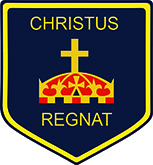 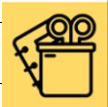 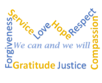 Year 2 D&T – Textiles - pouches                        			  Golden Thread: Freedom
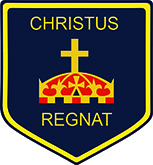 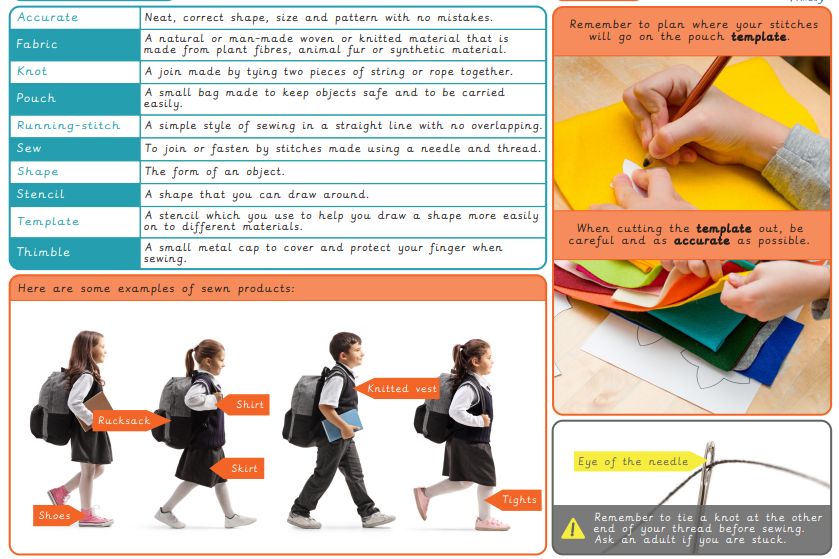 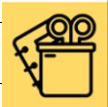 Sky Objectives:  ​
Generate and communicate ideas using sketching and modelling.​
Make a structure according to a design criteria.​
Evaluating own design against a design criteria given.